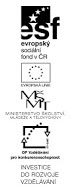 MONGEOVO PROMÍTÁNÍ
základní vlastnosti 
 Mongeova promítání
Blan ka Wagnerová Úvod do studia DG
Gaspard MONGE1746-1818
vojenská škola v Meziéres (profesor fyziky)
École normale Paříž (profesor geometrie) 
École polytechnique Paříž (profesor geometrie)
otec deskriptivní geometrie
Geométrie descriptive (1789)
Blan ka Wagnerová Úvod do studia DG
- pravoúhlé promítání na dvě navzájem kolmé průmětny- sdružení průmětů do jedné průmětny
Blan ka Wagnerová Úvod do studia DG
průměty bodu A[xA, yA, zA]
z2
A2
zA
O
xA
x1=x2
yA
A1
y1
Blan ka Wagnerová Úvod do studia DG
přímka
stopníky (P, N)
průniky přímky s průmětnami
skutečná délka úsečky
ve sklopení
odchylka od průmětny (spádový úhel)
úhel, který svírá přímka a její pravoúhlý průmět
Blan ka Wagnerová Úvod do studia DG
průmět přímky a = AB
Blan ka Wagnerová Úvod do studia DG
Průmět rovinyurčené úseky na osáchstopy (průsečnice roviny a průměten)
n2α
zα
xα
x1,2
α(xα, yα, zα)
p1α
Blan ka Wagnerová Úvod do studia DG
Hlavní přímky roviny(rovnoběžné s průmětnami)horizontální (h) - rovnoběžná s půdorysnoufrontální (f)– rovnoběžná s nárysnou
Blan ka Wagnerová Úvod do studia DG
Spádové přímky roviny(přímky s největším spádem vzhledem k průmětnám)I. osnovy (sI) – půdorys kolmý na půdorysnou stopuII. osnovy (sII) – nárys kolmý na nárysnou stopu
Blan ka Wagnerová Úvod do studia DG
Rovina určená třemi body
Rovina ρ je určena body A, B, C.
 Určete její stopy.
A[-4, 2.5, 2], B[-1.5, 7, 1], C[1.5, 3.5, 4.5]
Blan ka Wagnerová Úvod do studia DG
Pokud není uvedeno jinak, použitý materiál je z vlastních zdrojů autora. Zdroje: POMYKALOVÁ, E.: Deskriptivní pro střední školy. 1. vydání. Praha: Prometheus, 2010. ISBN 978-80-7196-400-1.Gaspard Monge - podobizna[cit. 2013-11-08]. Dostupný pod licencí Creative Commons na WWW: <http://cs.wikipedia.org/wiki/Soubor:Gaspard_Monge.jpg>
Blan ka Wagnerová Úvod do studia DG